Printable ProgrammingBooleans
Learnt
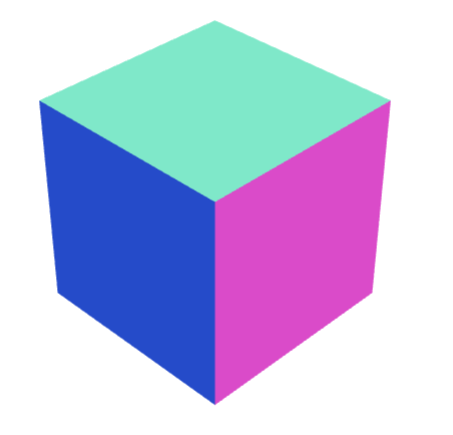 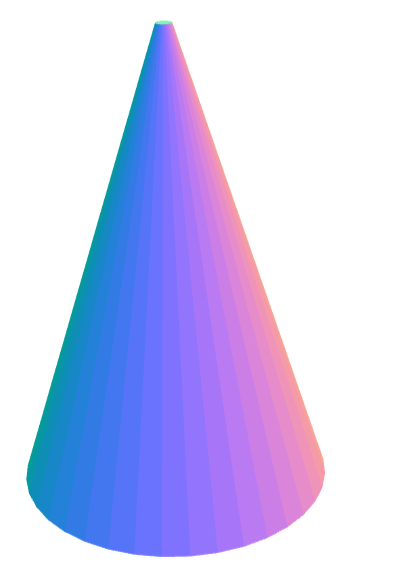 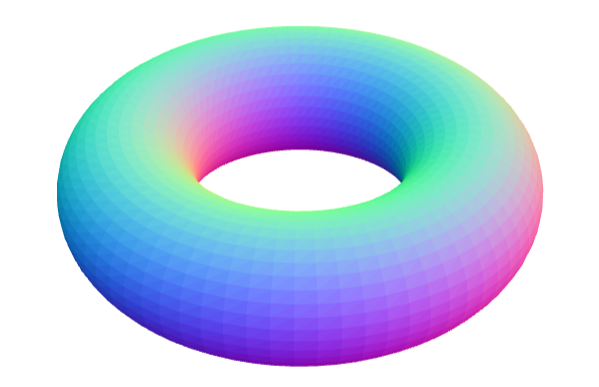 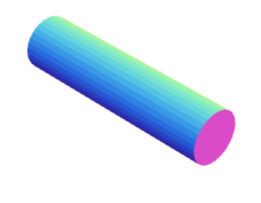 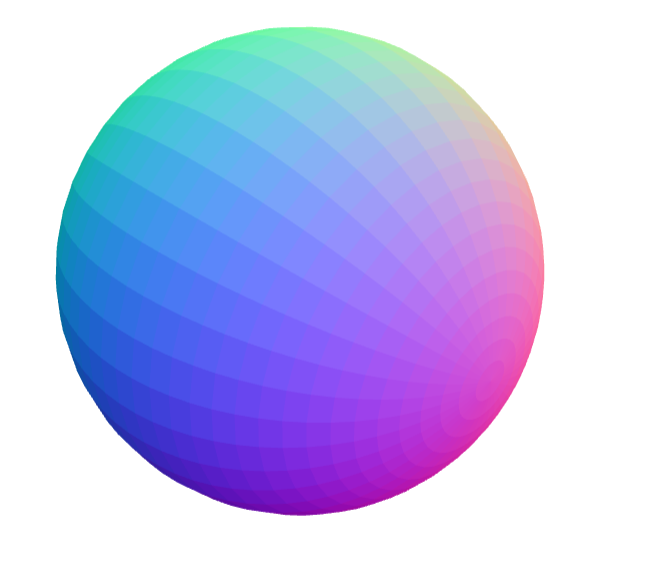 Torus
Cube
Cylinder
Sphere
Cone
Question
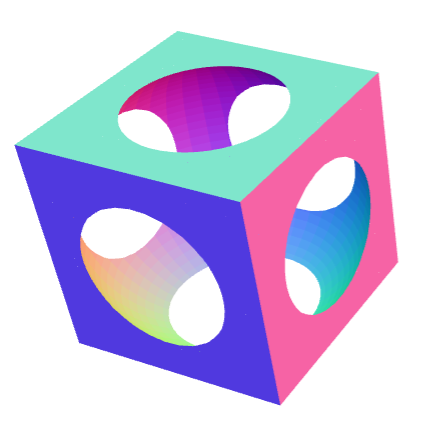 Booleans
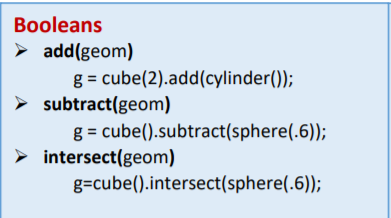 Subtraction
g1=cube(1);			
g2=sphere(.6);			
g3=g1.subtract(g2);		
g3.display();
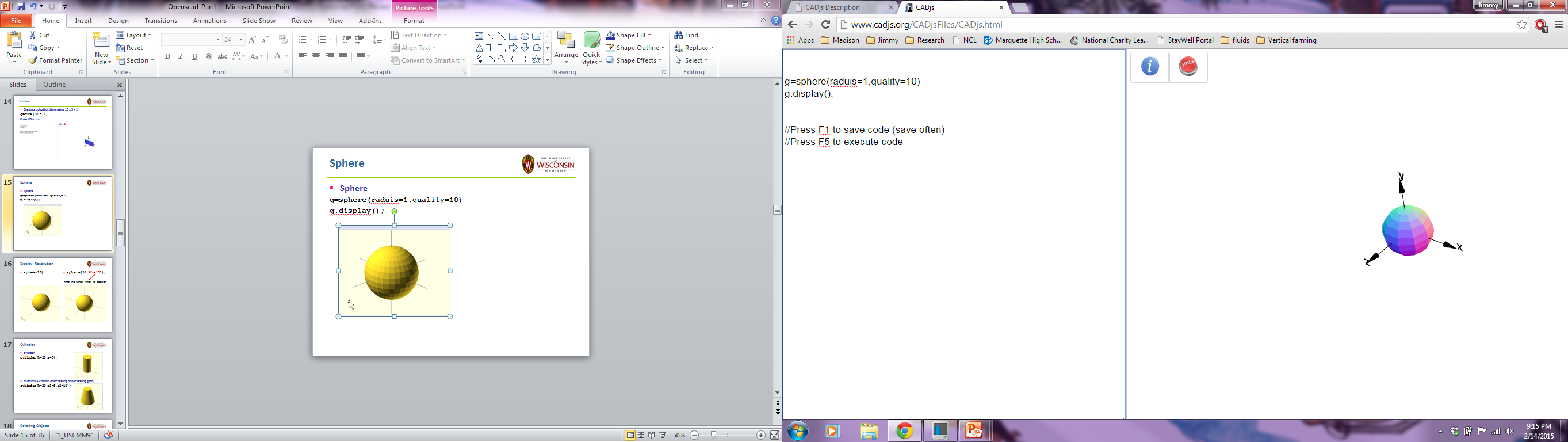 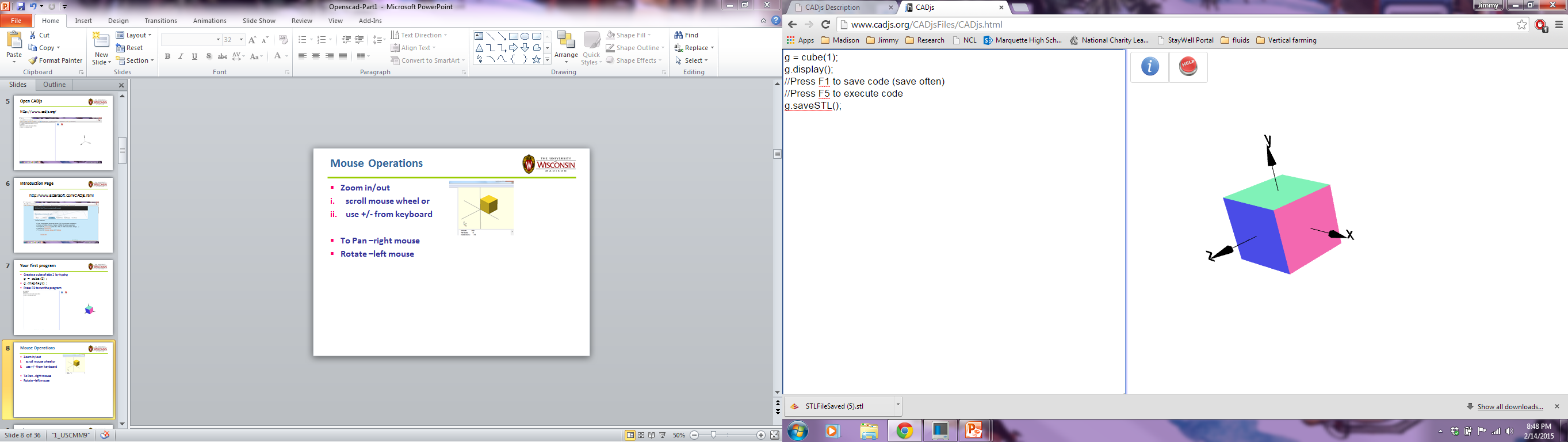 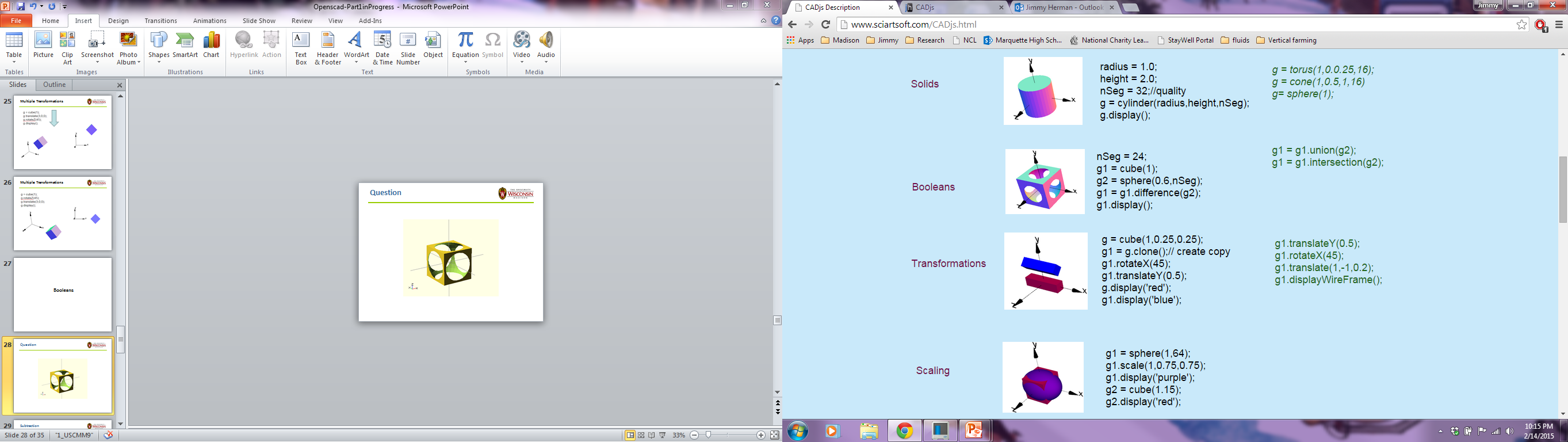 Addition
g1=cube(1);			
g2=sphere(.6);			
g3=g1.add(g2);			
g3.display();
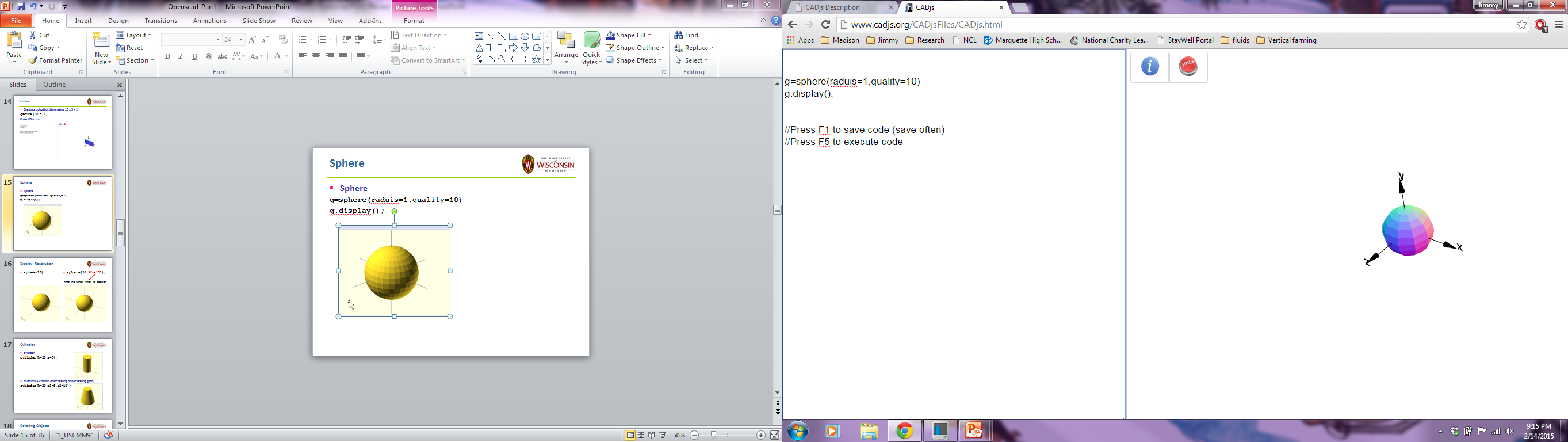 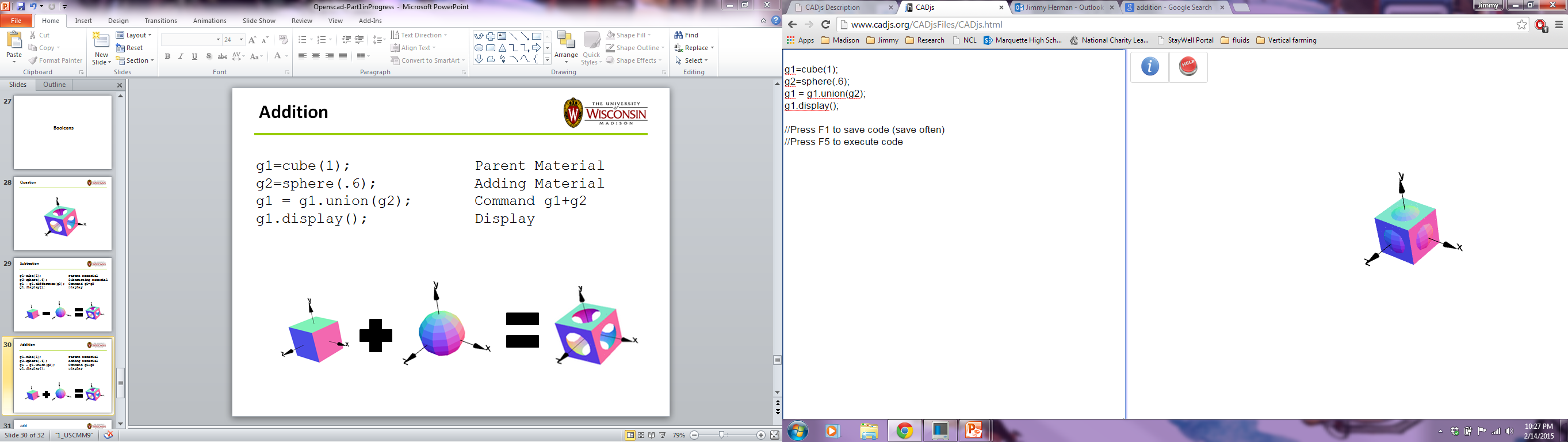 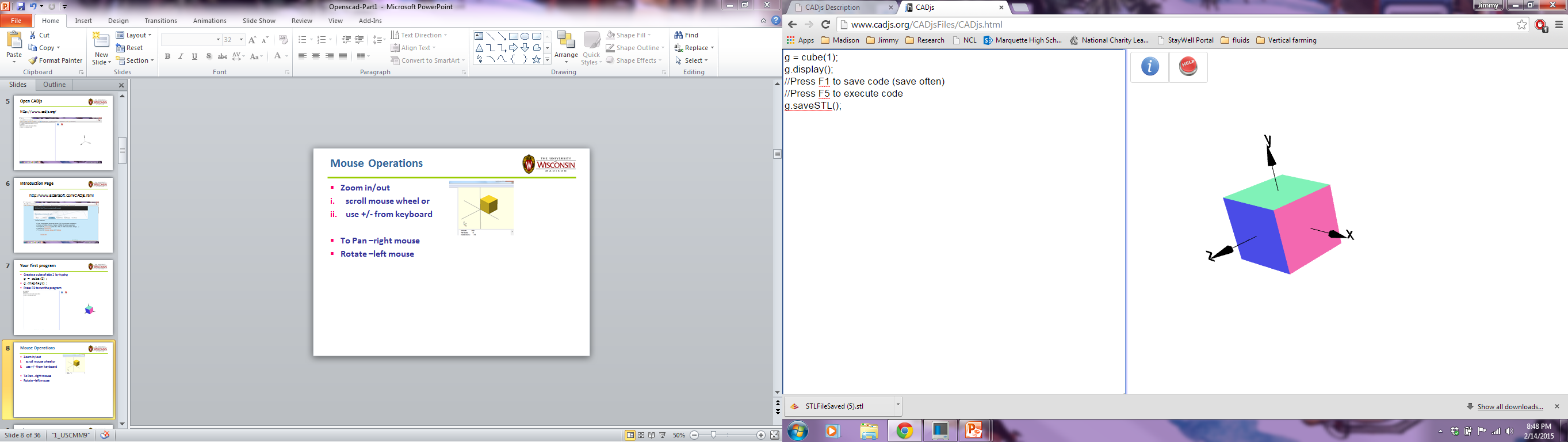 Intersection
g1=cube(1);			
g2=sphere(.6);			
g3=g1.intersect(g2);		
g3.display();
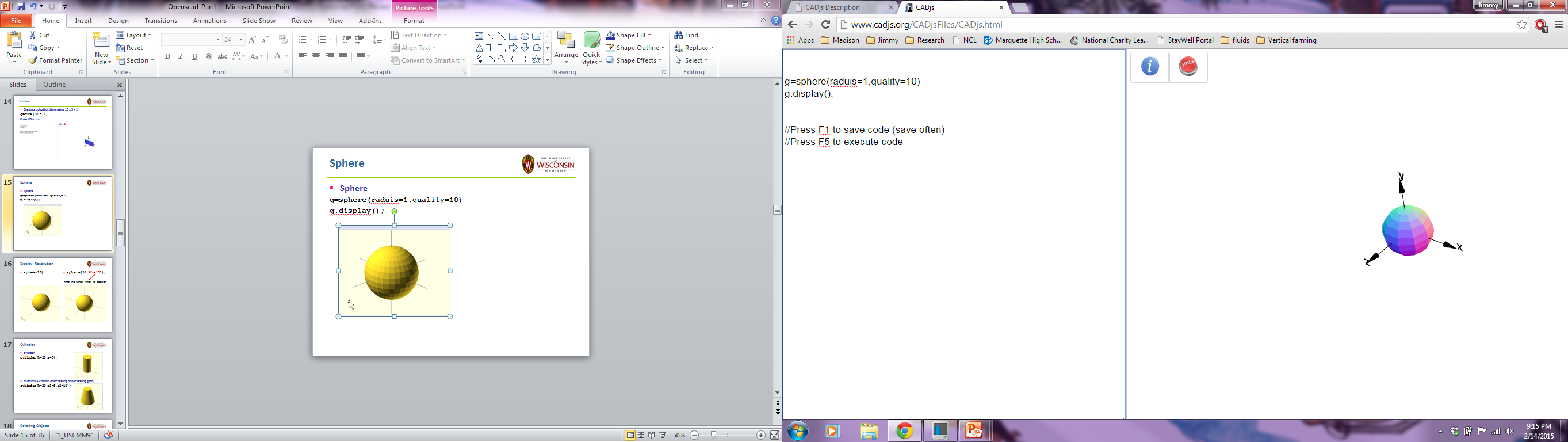 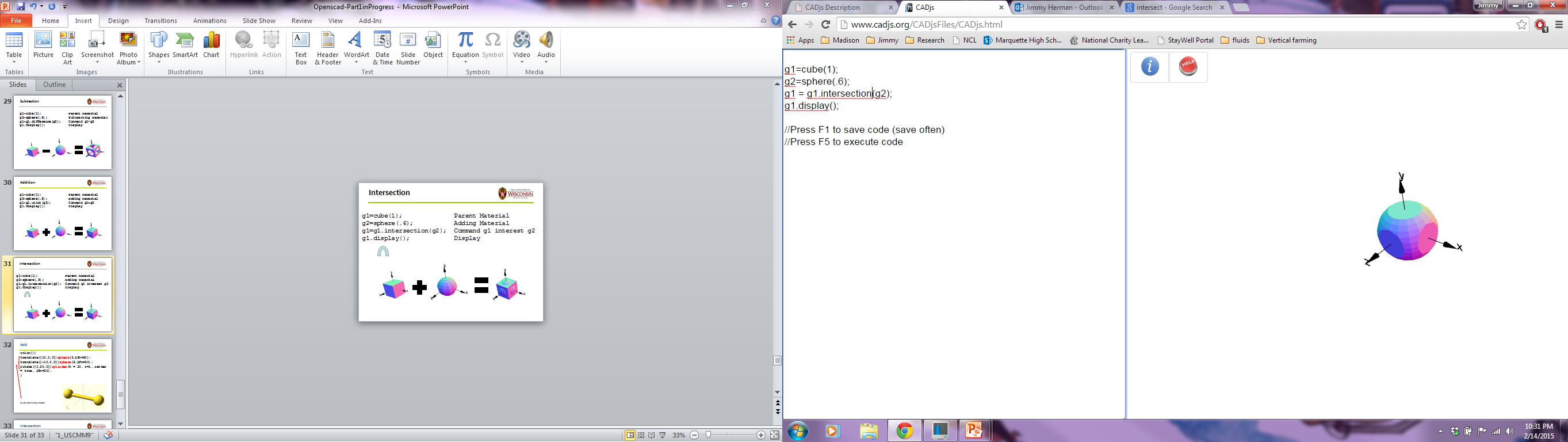 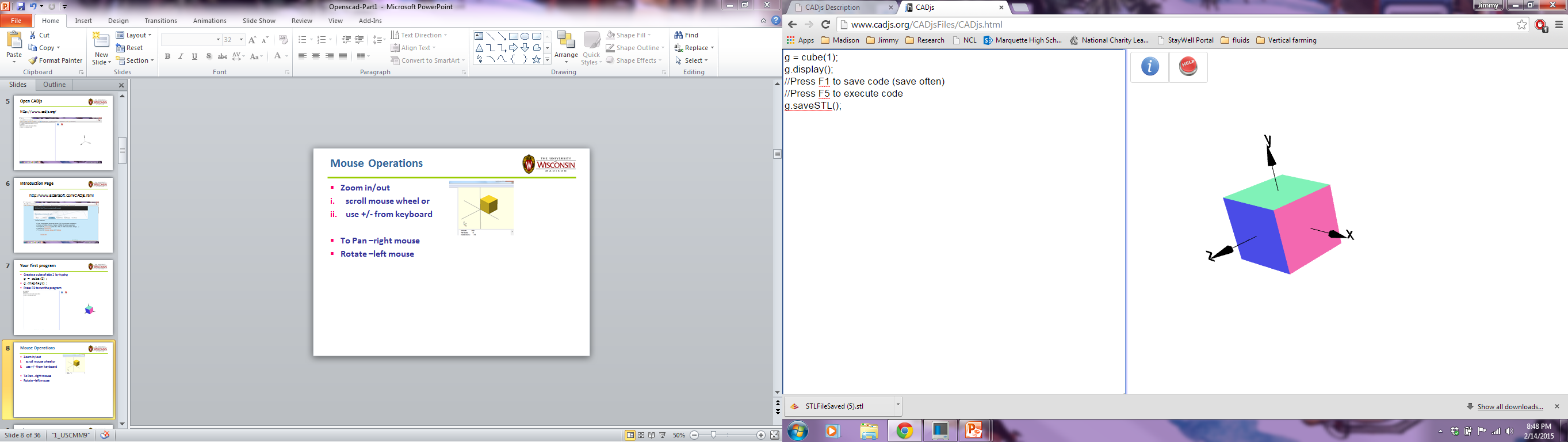 Question
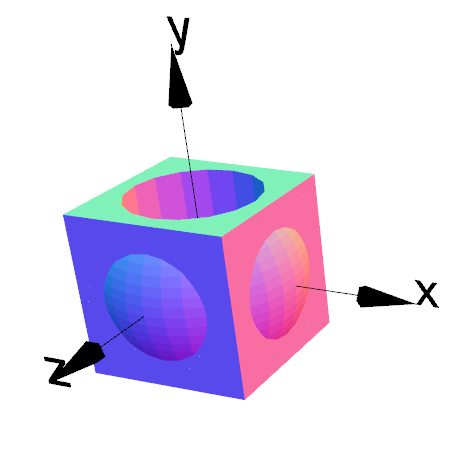 3 solids?

Boolean operations?
Hint
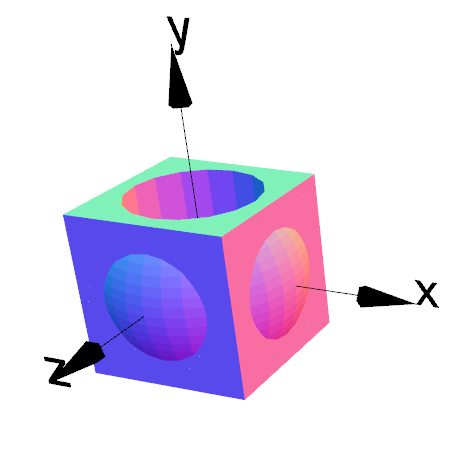 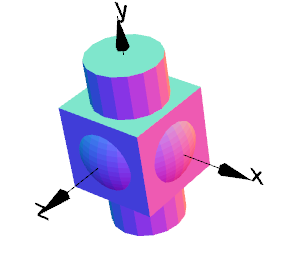 g1 = cube(1);
g2 = sphere(0.6);
g3 = cylinder(0.4,2);
g1.display();
g2.display();
g3.display();
Solution
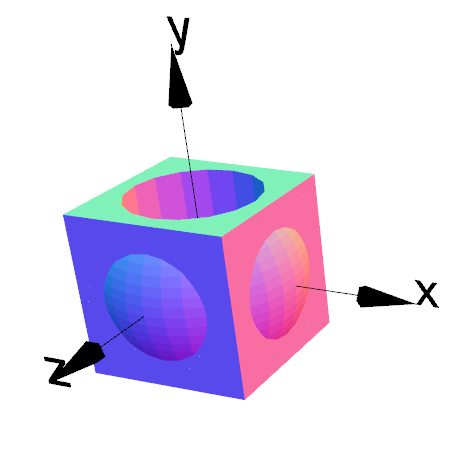 g1 = cube(1);
g2 = sphere(0.6);
g3 = cylinder(0.4,2);

g4 = g1.add(g2);
g5 = g4.subtract(g3);
g5.display();
Order matters
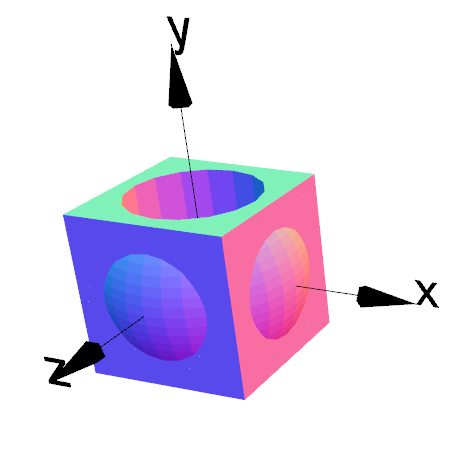 g1 = cube(1);
g2 = sphere(0.6);
g3 = cylinder(0.4,2);

g4 = g1.add(g2);
g5 = g4.subtract(g3);
g5.display();
Order of Boolean Operations matters!
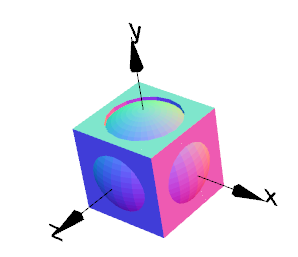 g1 = cube(1);
g2 = sphere(0.6);
g3 = cylinder(0.4,2);

g4 = g1.subtract(g3);
g5 = g4.add(g2);
g5.display();
Cylinder and Cube
myCylinder = cylinder(0.1,1);
myCube= cube(1);
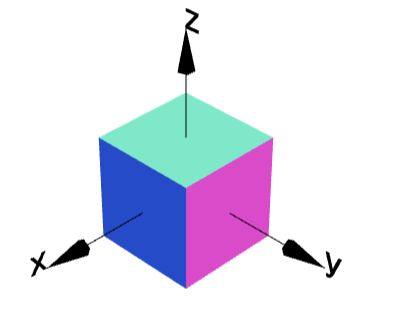 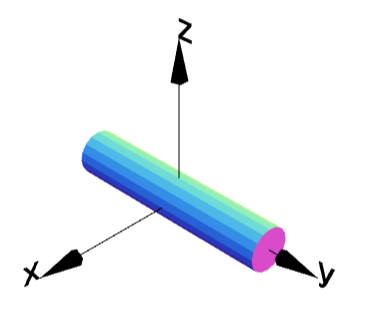 1
2
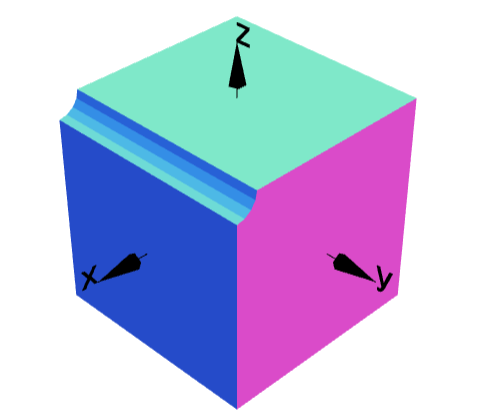 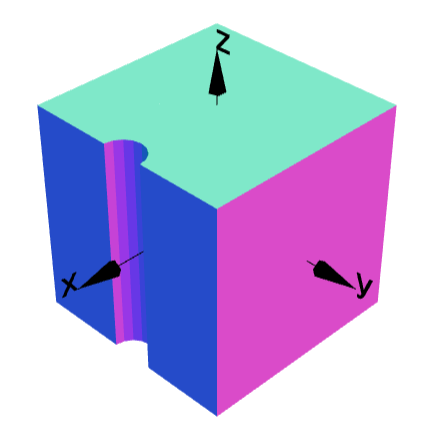 Cylinder and Spheres
myCylinder = cylinder(0.1,1);
mySphere= sphere(0.6);
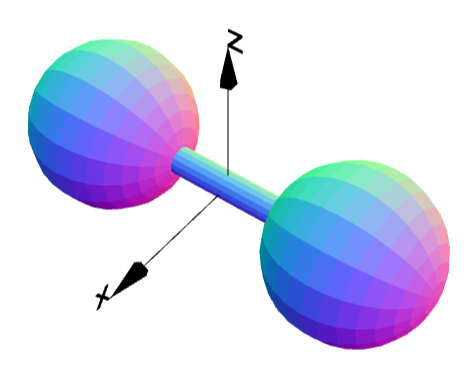 Personalized Name Plate
plate = cube(5,10,0.1);
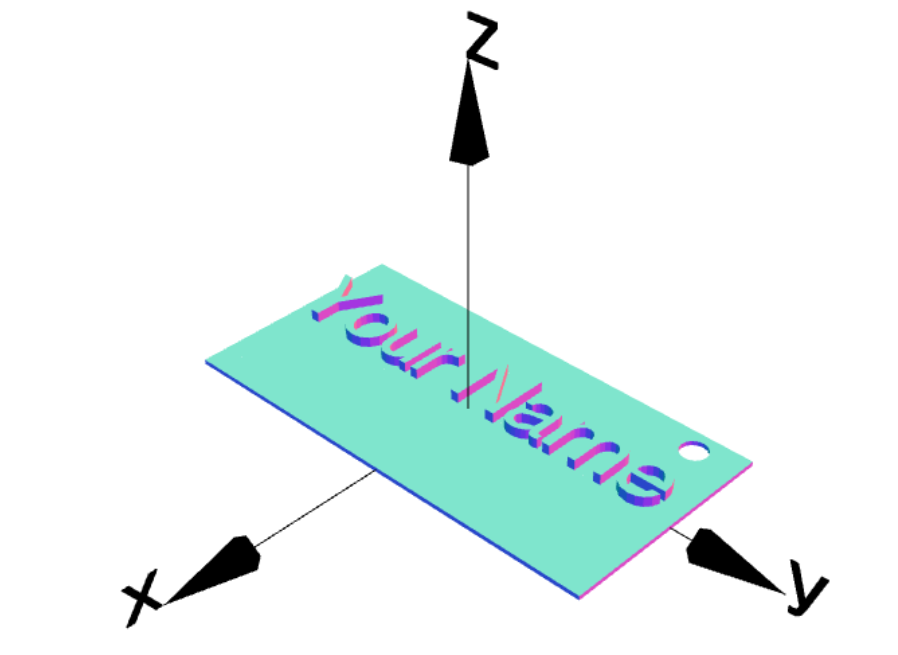 Personalized Name Plate
plate = cube(5,10,0.1);
myName = textGeom("Your Name",1.4);
myName = myName.rotateZ(90).moveY(-5);
hole = cylinder(0.3,1).rotateX(90).move(-2,4,0);

myNamePlate = plate.add(myName);
myNamePlate = myNamePlate.subtract(hole);

myNamePlate.display();
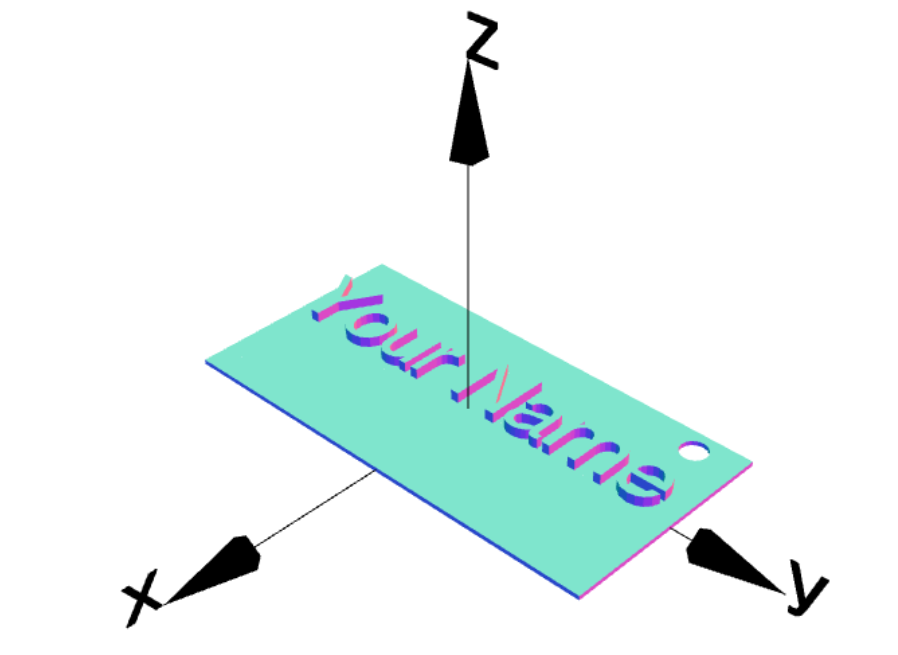